Lane Detection in Adverse Visibility Conditions
CS 766 – Computer Vision
Spring 2019
Rohit Sharma, Varun Batra, Vibhor Goel
Under the supervision of Prof. Mohit Gupta
Agenda
Introduction
Lane Detection
What are we doing?
Lane Detection: Task of tracking lanes for autonomous driving

Why is it important?
Better automation and enhanced driving experience
Avoid accidents

Robust Lane Detection in adverse visibility conditions is still a challenge.

Adverse visibility conditions: bad light, glaze, rain, crowd, …

In a nutshell, we are making Lane Detection better!
How are we doing?
Spatial As Deep: Spatial CNN for Traffic Scene Understanding – AAAI-18

Explained in detail ahead
Why we are doing this
Current Lane Detection techniques are good in well lit scenarios with visible lane markings…
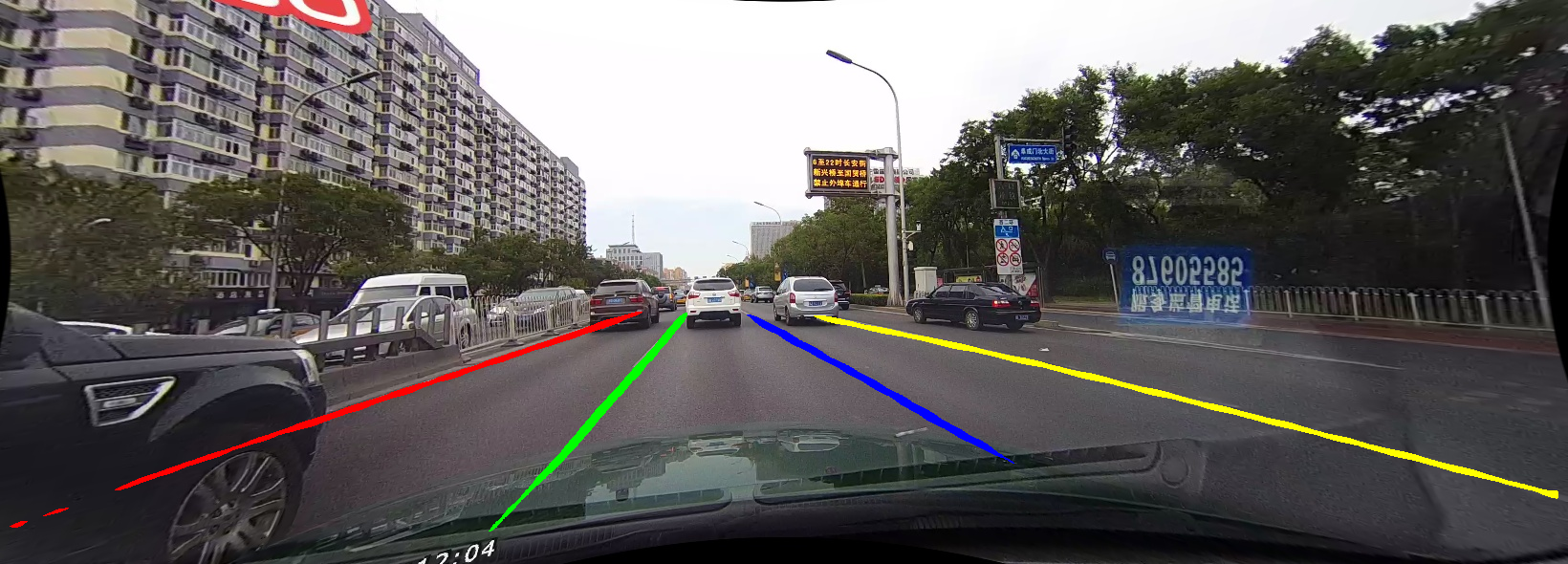 But.. Also…
But not so good in adverse conditions such as curved lanes or bad visibility conditions…
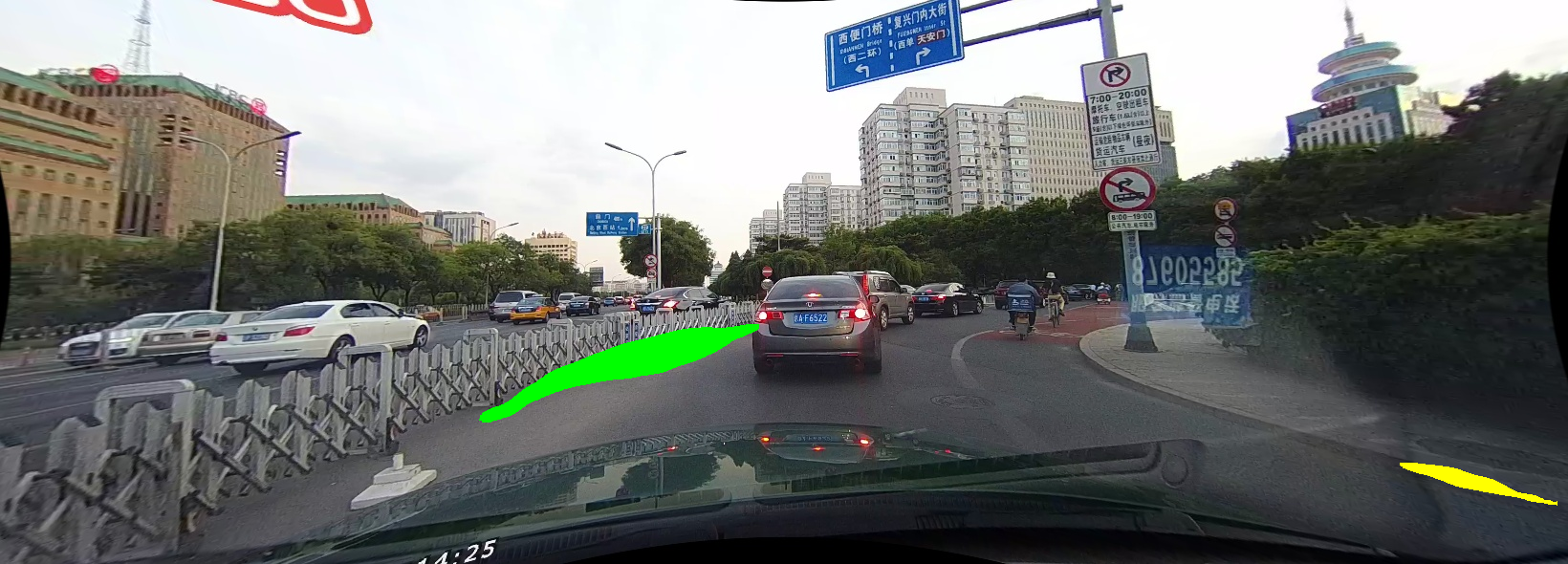 As we can see from these results:
Add the table of % accuracies

We see that for adverse conditions there is a sharp decrease in model accuracy
Dataset
CULane

Large scale lane detection dataset from the Chinese University of Hong Kong

First dataset with labels for multiple challenging scenarios

Some properties of CULane
55 hours of videos with 133,235 frames.
88880 for training set
9675 for validation set
34680 for test set
CULane Details
Adverse Conditions
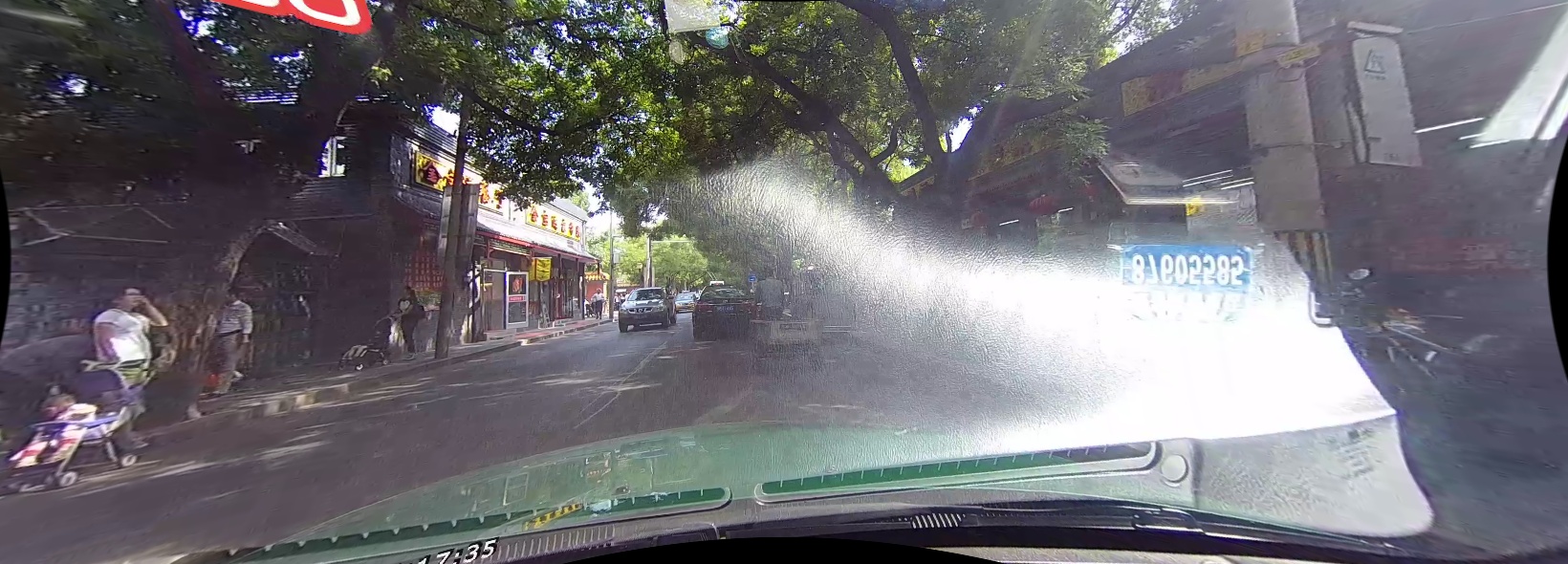 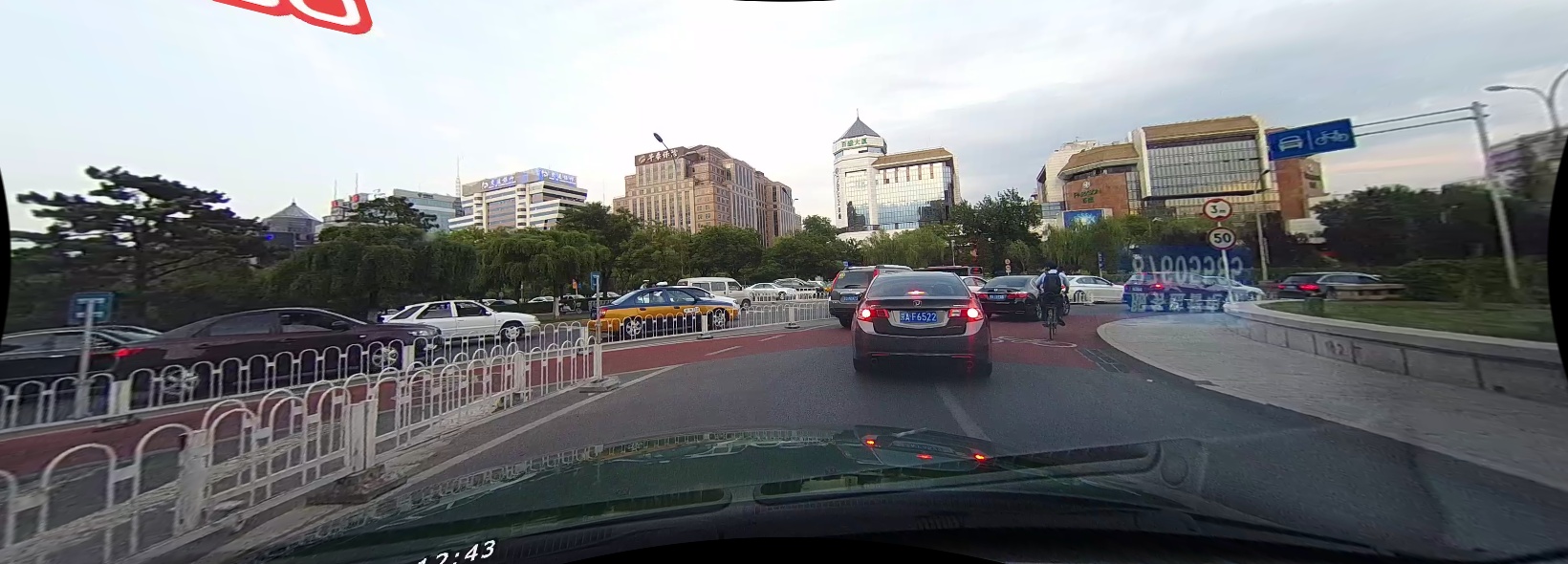 Glaze
Curved lanes
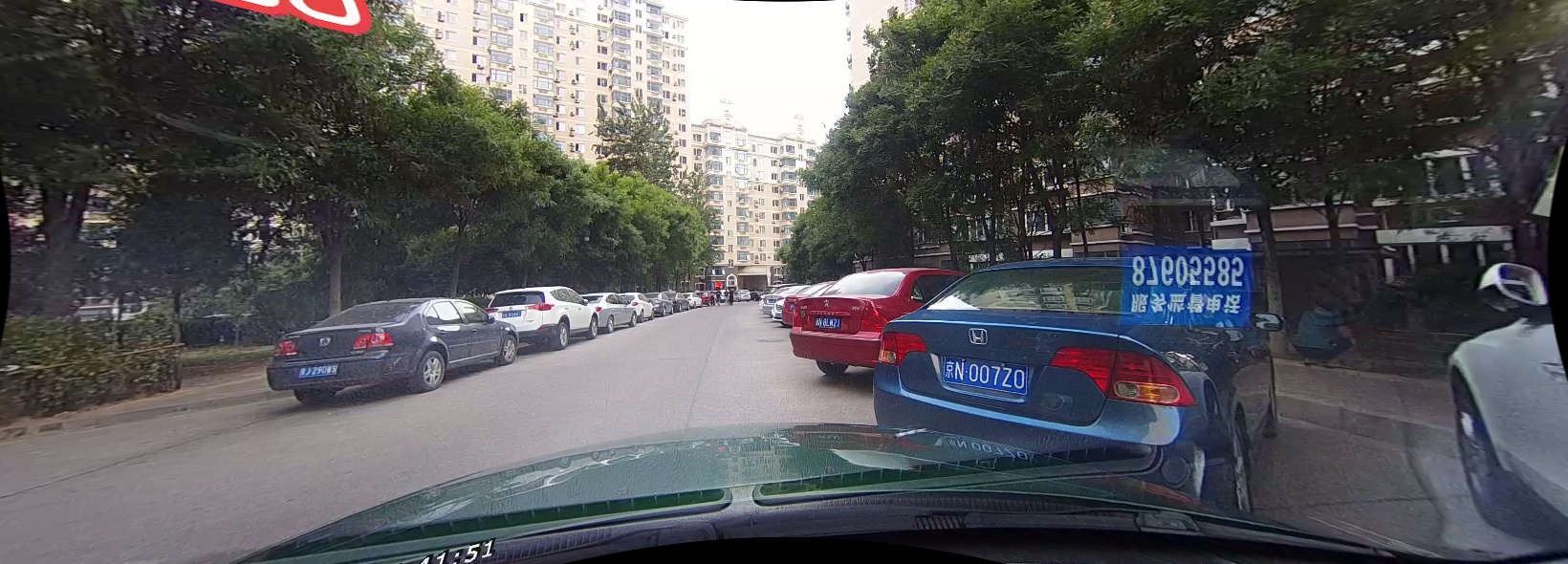 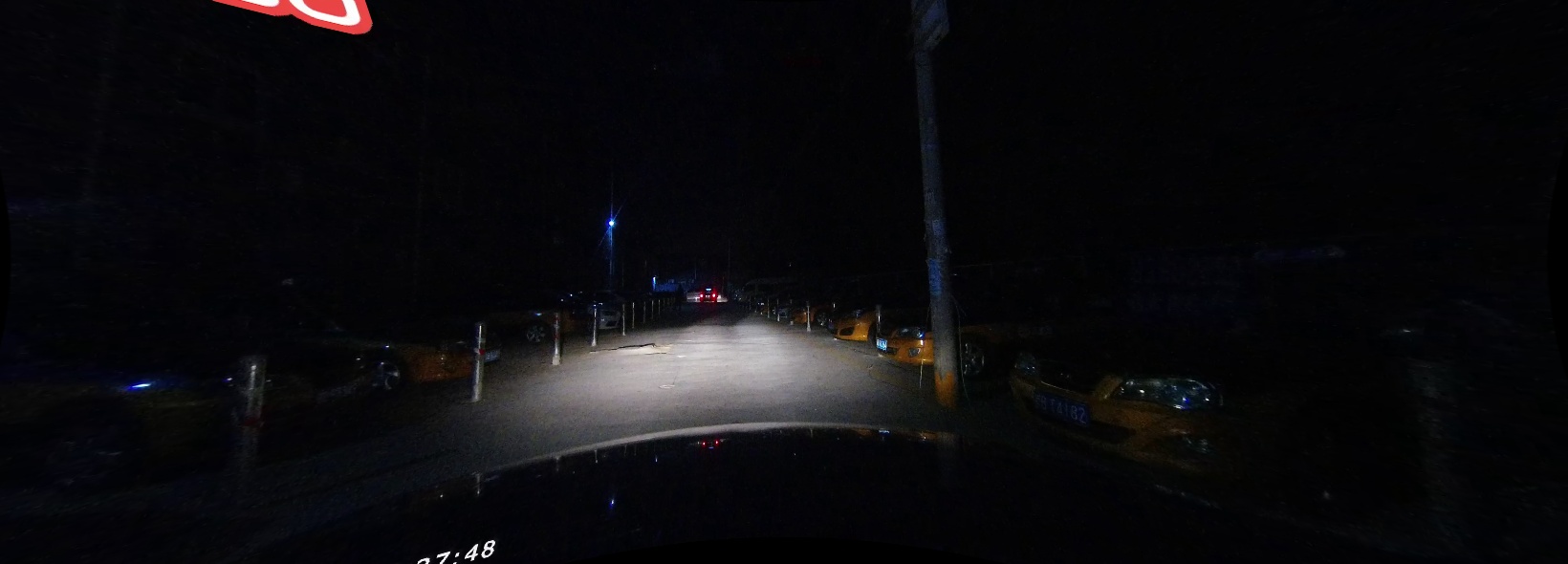 Rain
No lanes
Night
Current State of the Art - Spatial CNN
Why CNNs can’t solve lane detection?
CNN extract semantics from raw pixels
Problem: Capacity to capture spatial relationships of pixels 

How SCNN tackles lane detection?
SCNN can learn spatial relationships like strong shape priors of lane markings
SCNN generalizes deep layer-by-layer convolutions to slice-by-slice convolutions
Result: Enables message passing between pixels across rows and columns in a layer
Spatial CNN
Spatial CNN
Comparison of SCNN with VGG16:
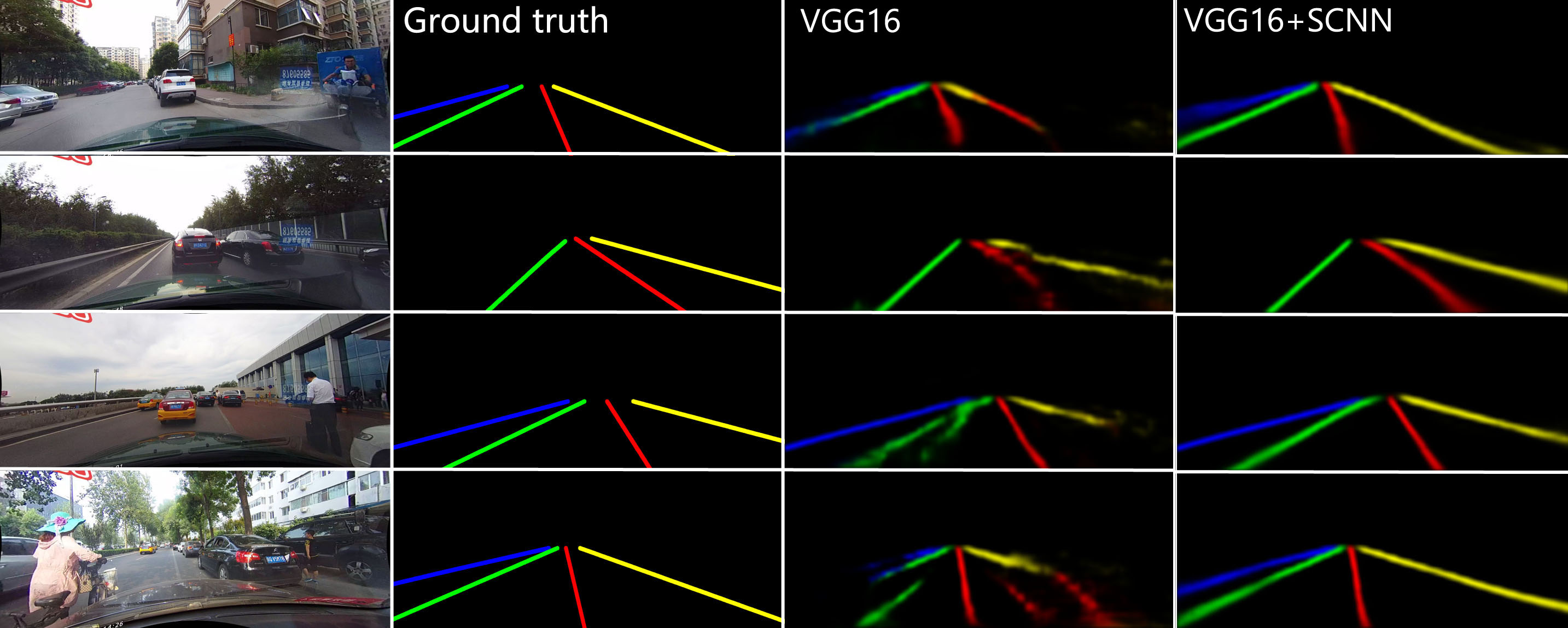 Spatial CNN Results
Current State of the art:












We see that for adverse conditions there is a sharp decrease in model performance
Methodology
SCNN + De-Glaze
De-Glazing
We aim to make an image de-glazer to tackle the dazzle light
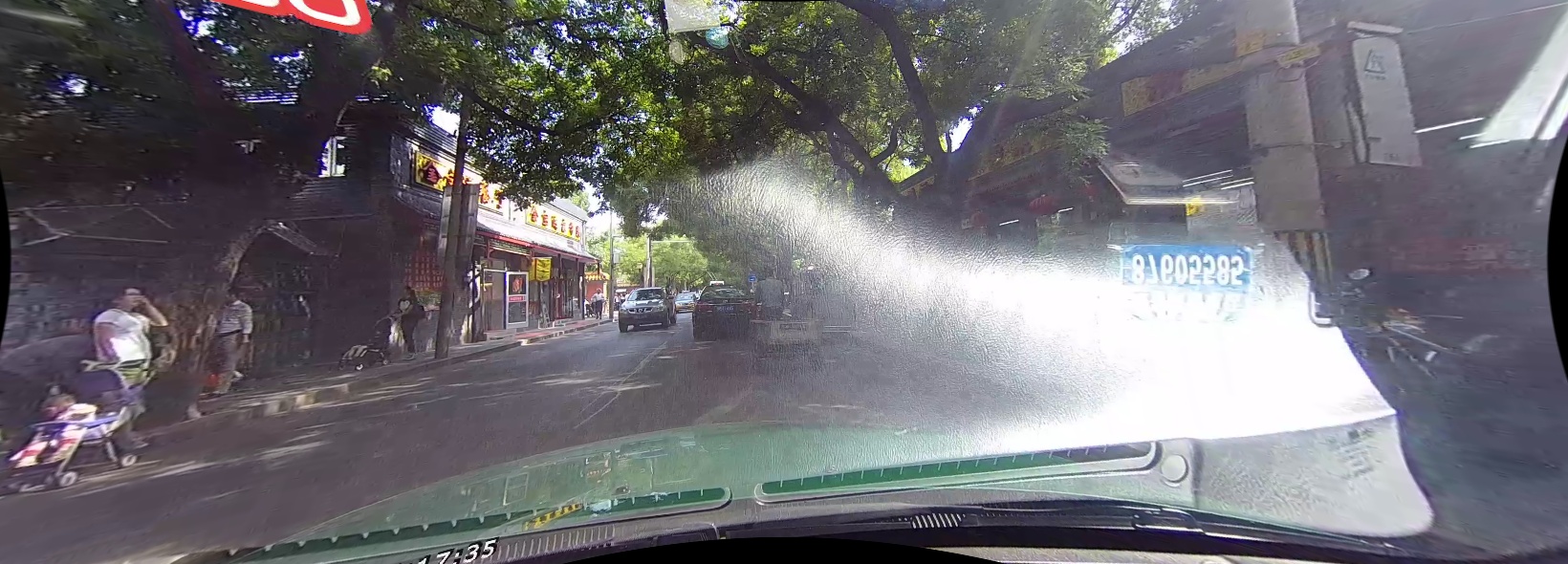 Add Dazzle Examples
De-Glazing
Approach:

Localize Glaze Region
Assumption:
Glaze pixels are saturated – use a threshold

Clean the pixels with glaze
Heuristics:
Bottom three regions
Interpolate pixels with neighboring images
Gaussian smooth the region
De-Glazing
Example 1
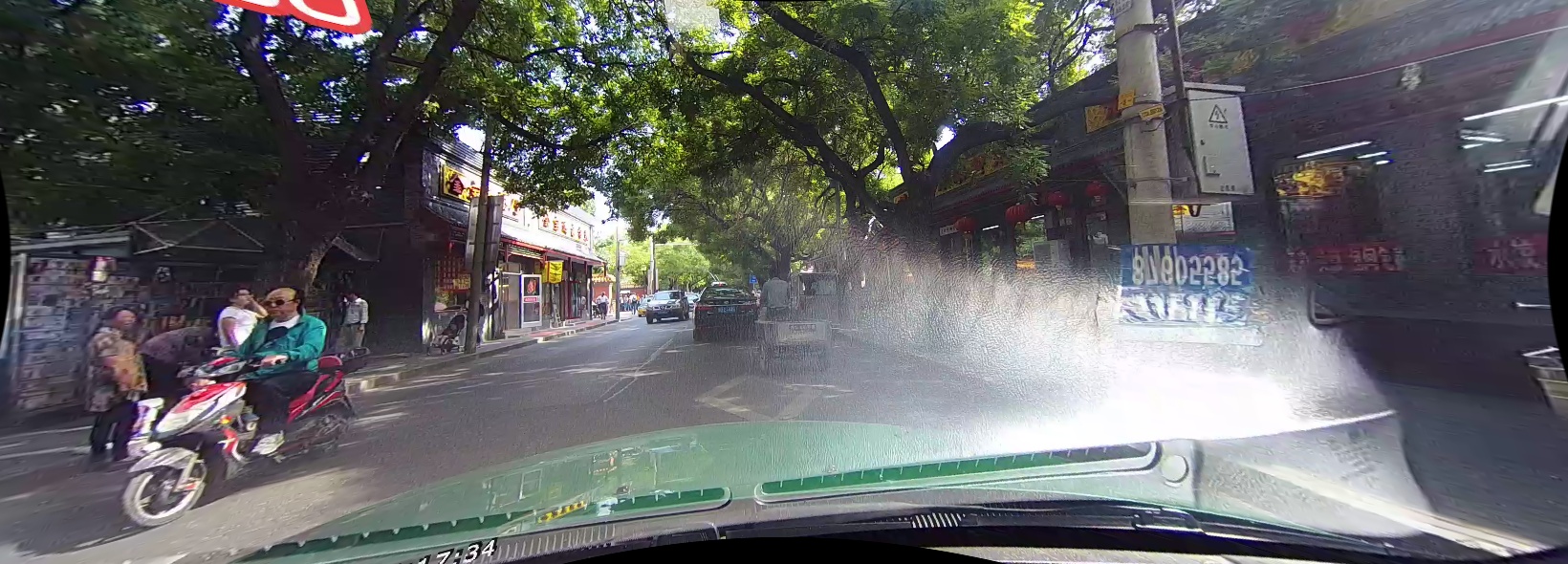 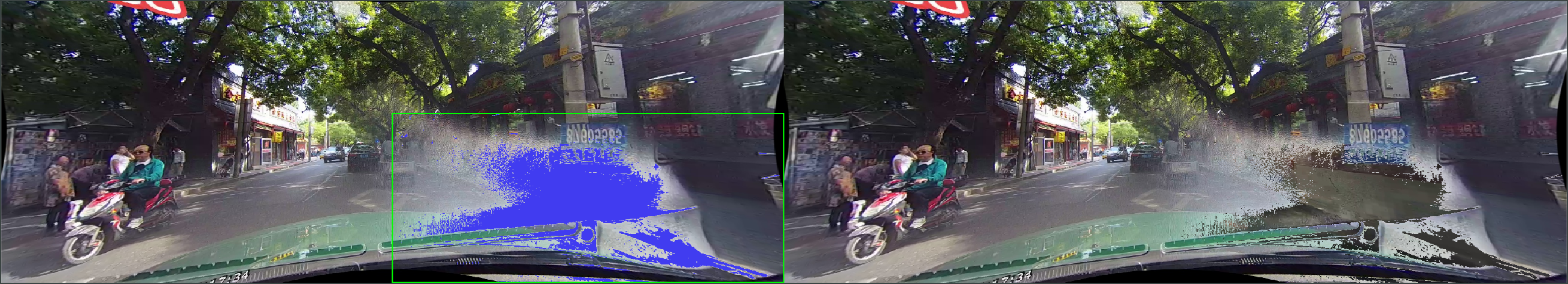 De-Glazing
Example 2
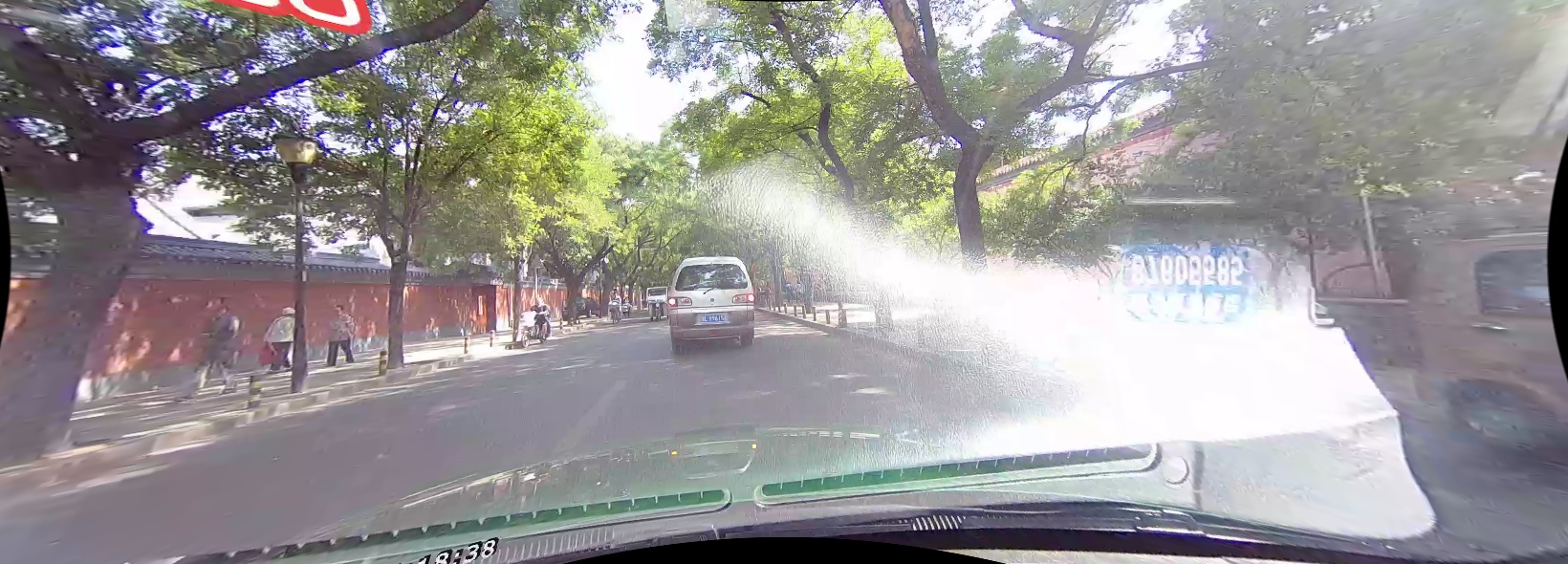 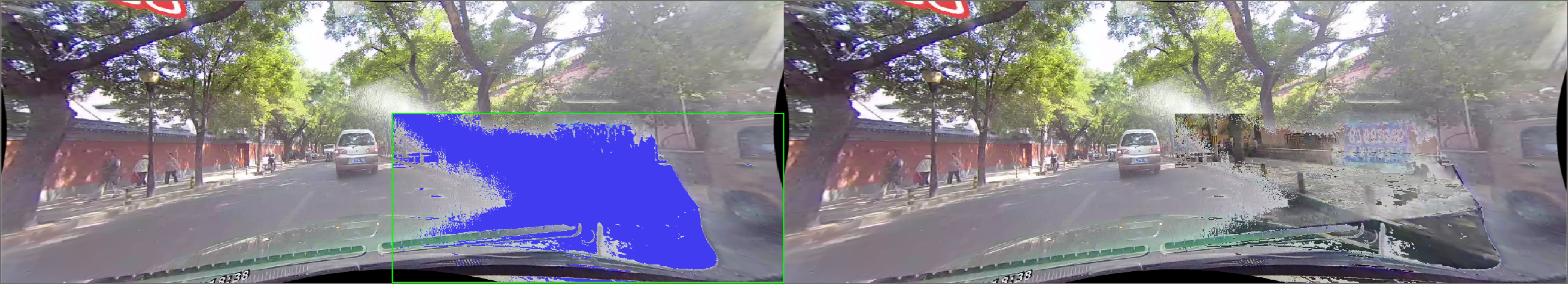 De-glazing
Example 3
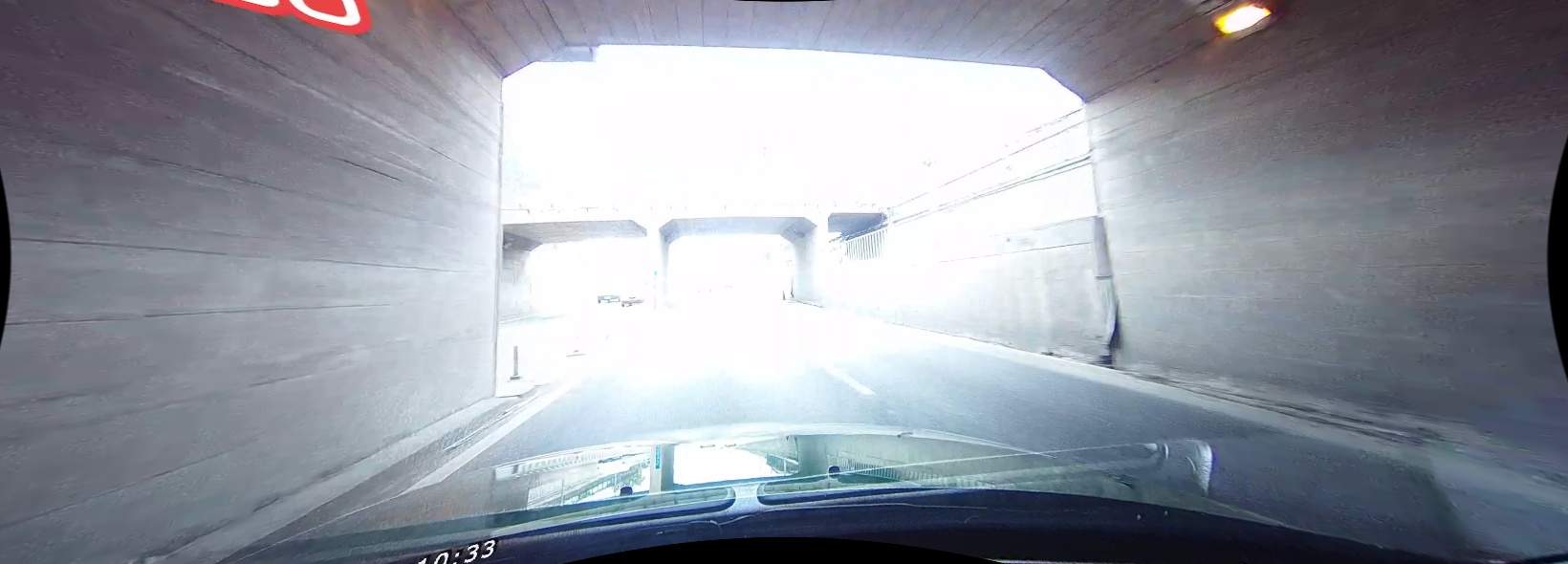 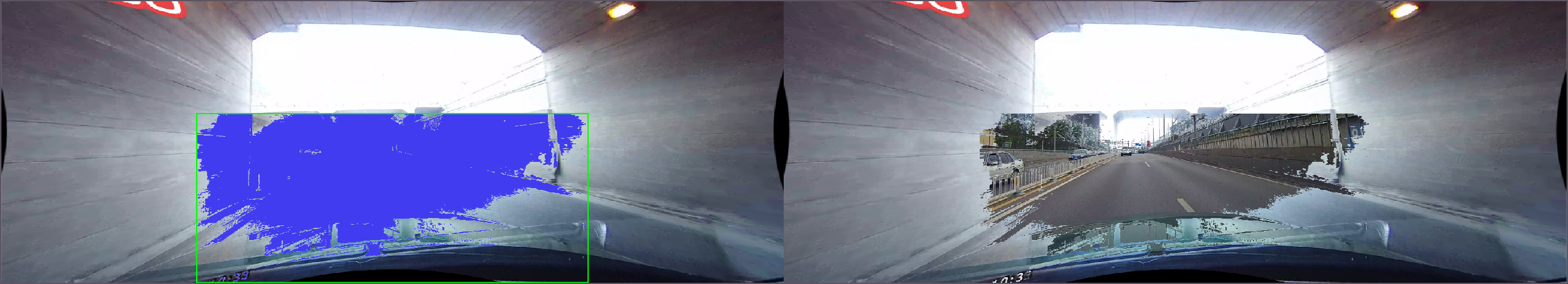 Results
Evaluation on Glaze Subset
Results on Glaze Subset
SCNN
SCNN + De-Glaze
Improvement of 0.82% in F1-measure over the state of the art.
The Recall of the model improved at the cost of Precision.
The recall improved (by 0.0132) because deglaze makes more lanes visible.
The precision decreased (by 0.0045) indicating that deglaze introduced more noise.
[Speaker Notes: Improve heuristics or come up with better techniques to tackle glaze to improve the performance of the model]
Conclusion
Discussion
Future Work
Discussion
Challenges and Learnings:
Finding a lane detection dataset with diverse conditions

Naïve deep learning technique called “Spatial CNN”

Setting up GPU and OpenCV

Understanding the existing SCNN flow from label generation to lane prediction to evaluation

Techniques for de-glazing: coming up with heuristics, …

Improve heuristics or come up with better techniques to tackle glaze to improve the performance of the model
Discussion
Future Work:

Building on the de-glazer
Incorporate optical flow from neighboring images to extrapolate new lane position

Models to handle other adverse conditions like rain, crowd, …



Checkout “Project Website” for more information
Thank You